Some photos of Julian Plowright
N1UHP
with his friends at
Newport County Radio Club doings
Dave Brown 27aug2014 w/added photos from John King
2014 Field Day
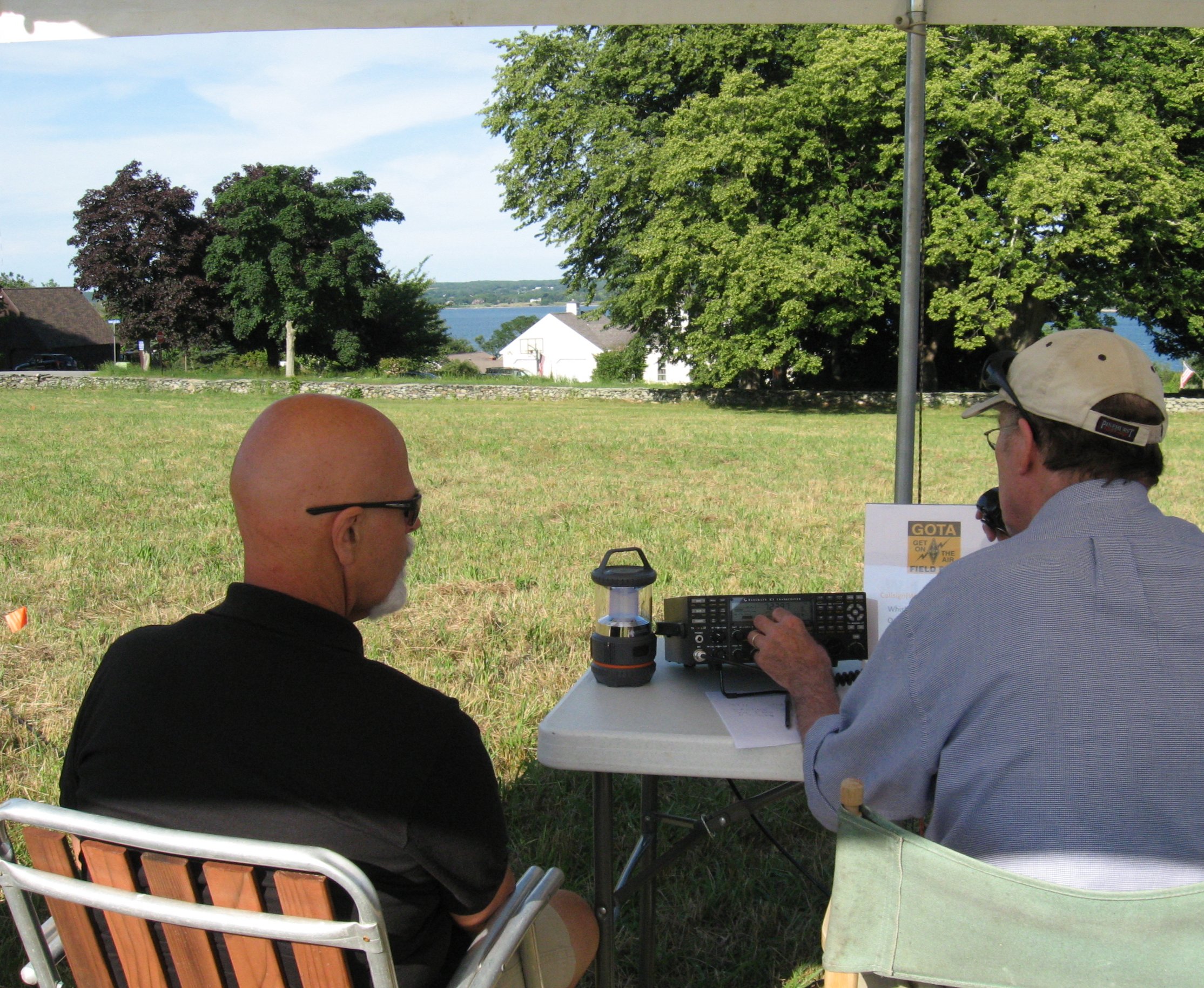 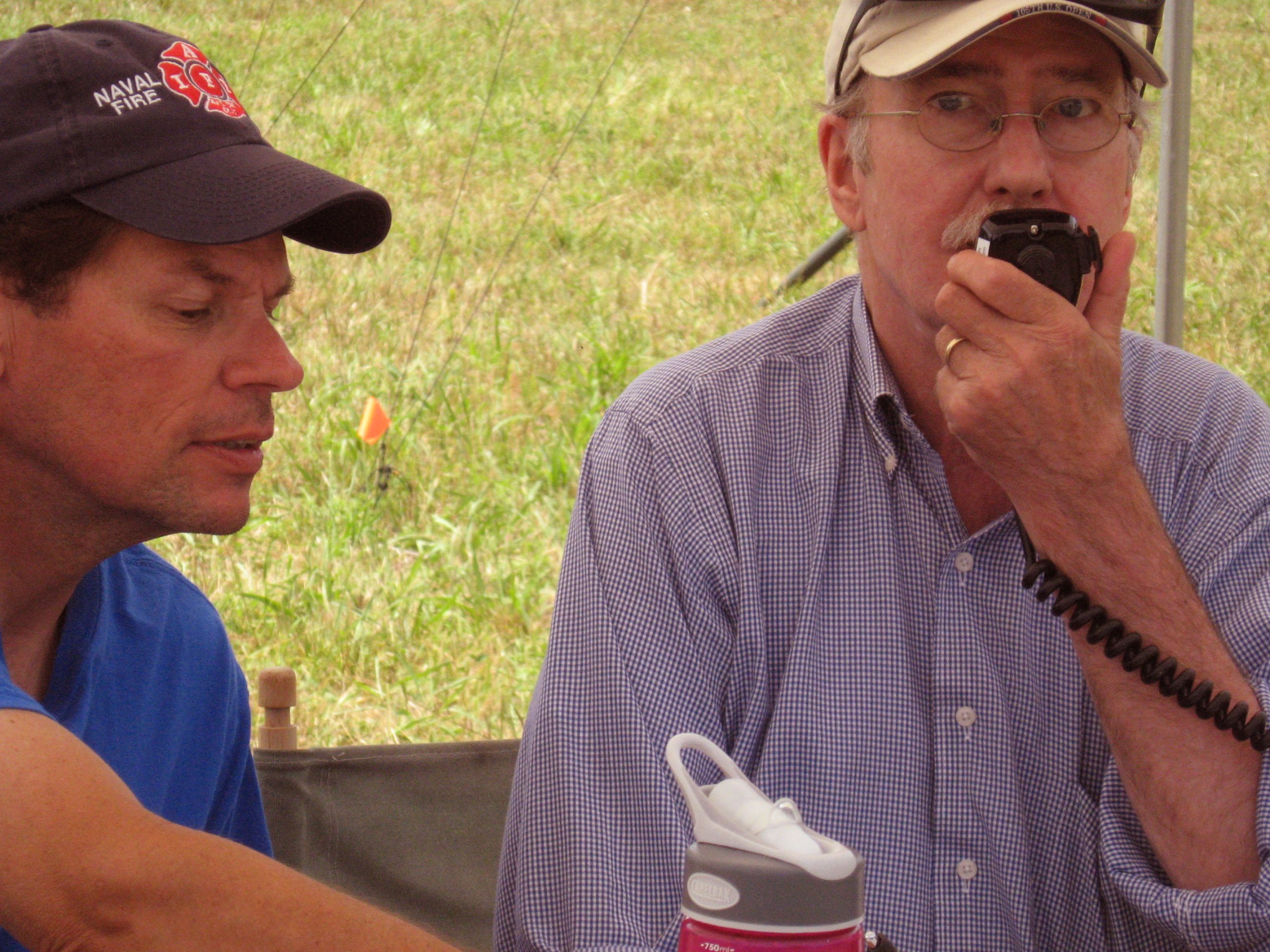 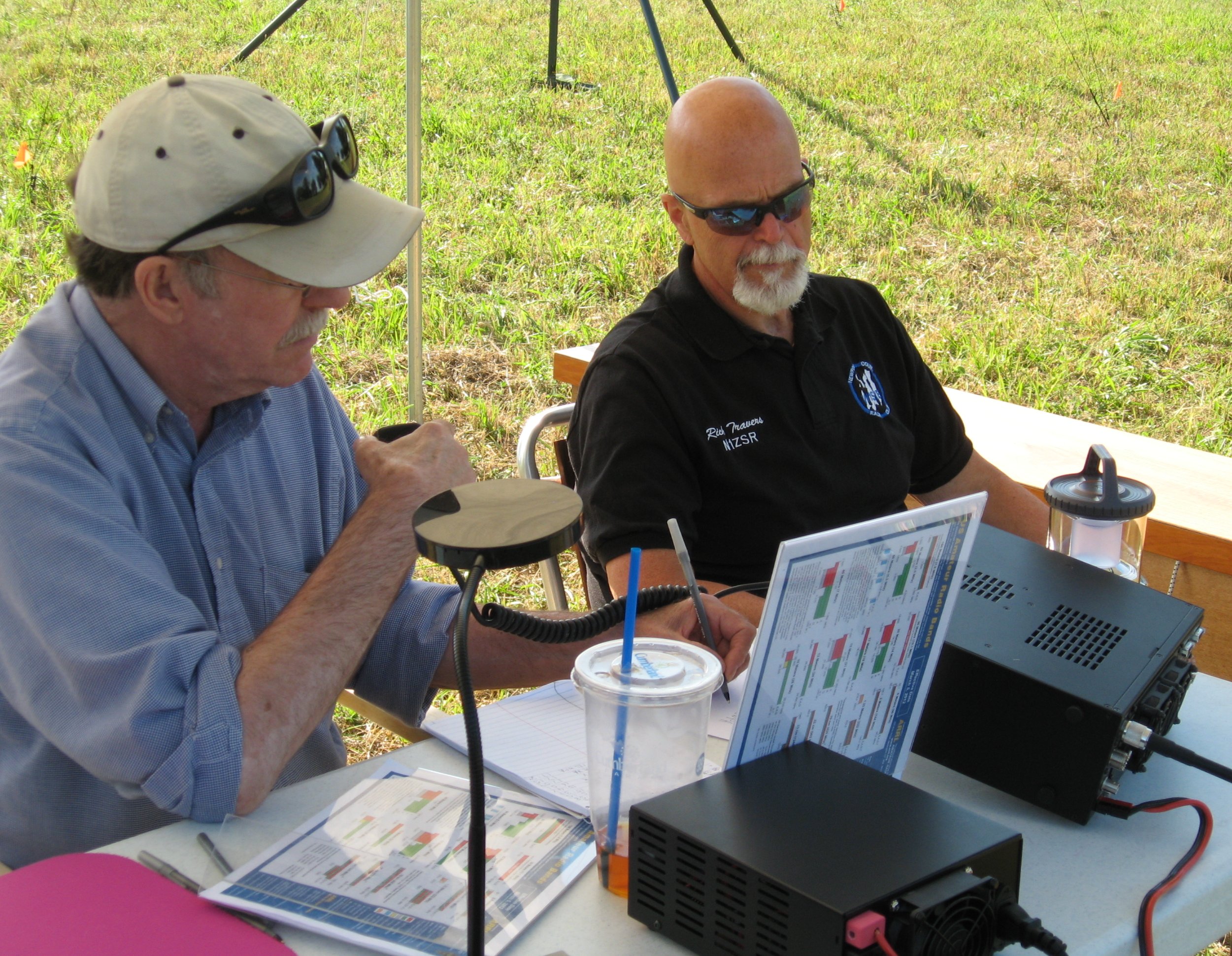 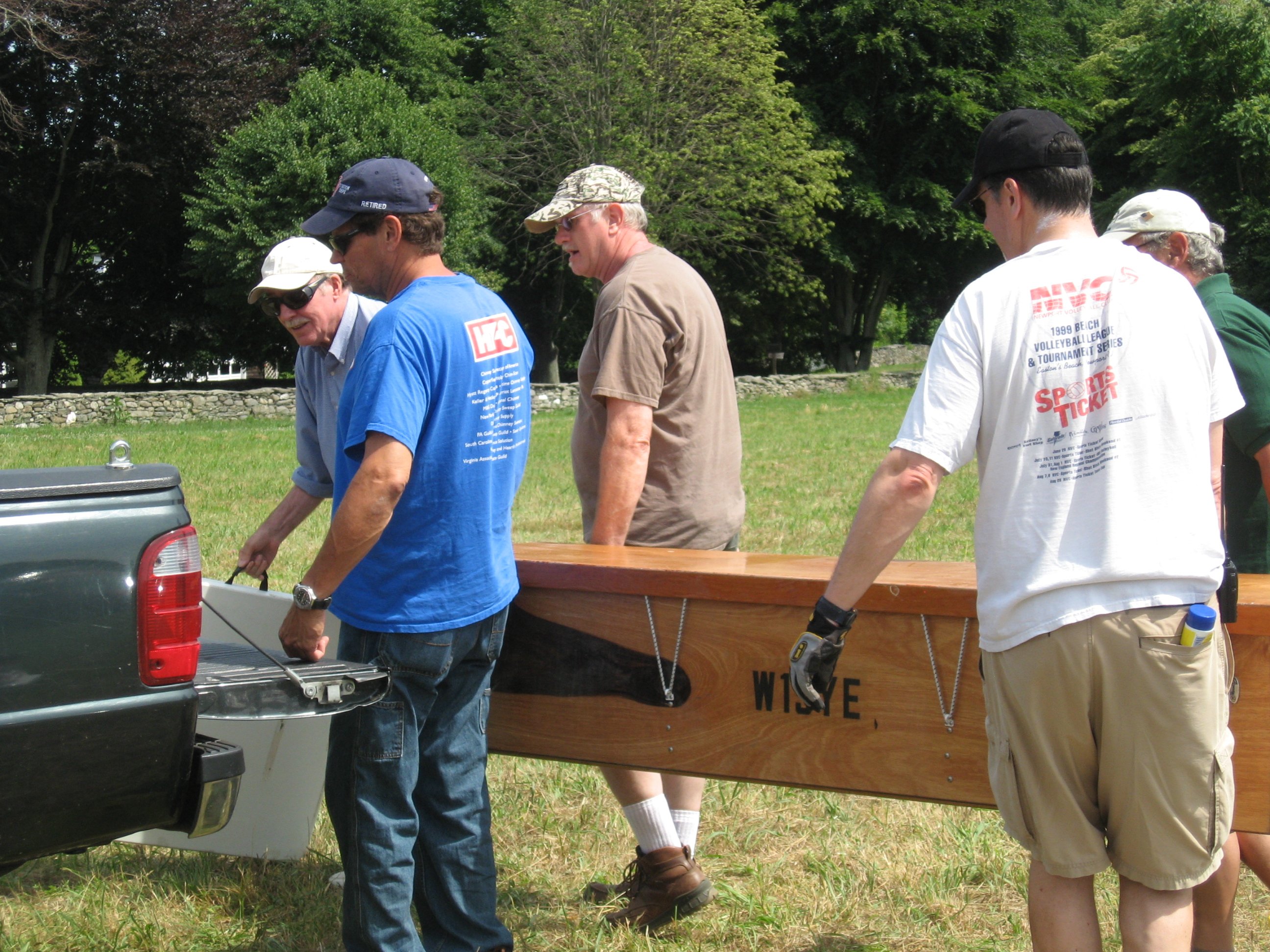 Field Day 2013 (photos from John King)
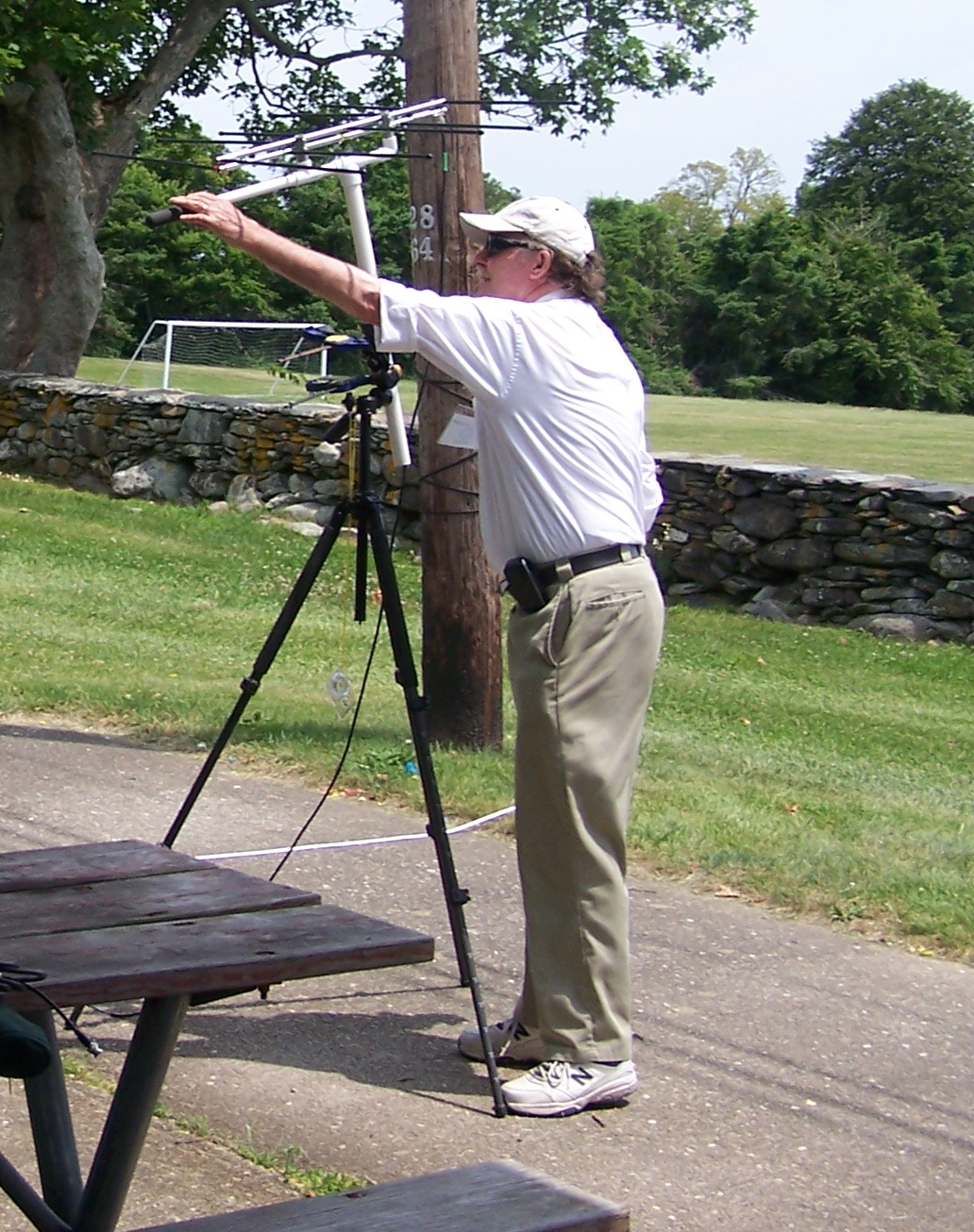 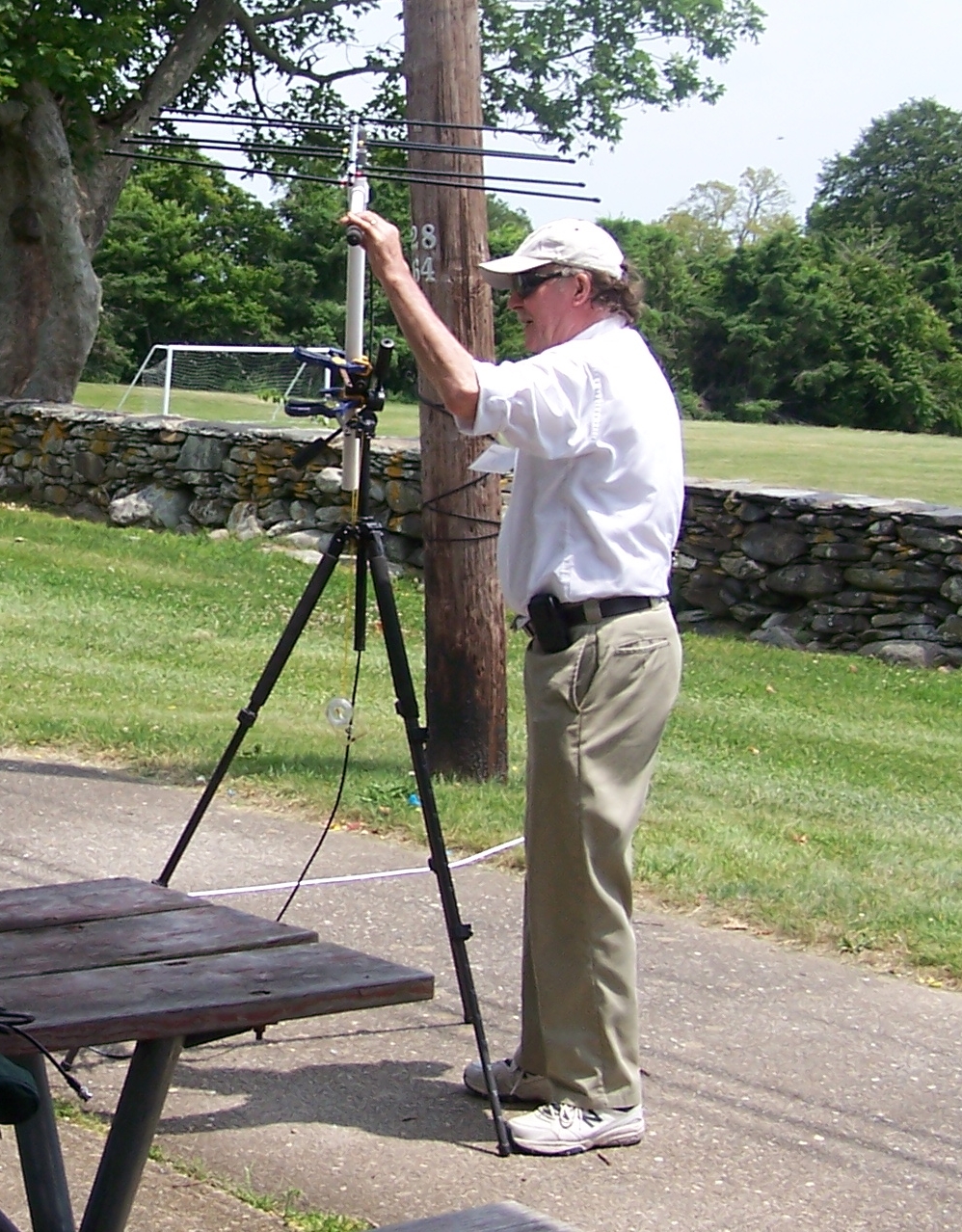 Finding radio interferences at Glen Park, 2013
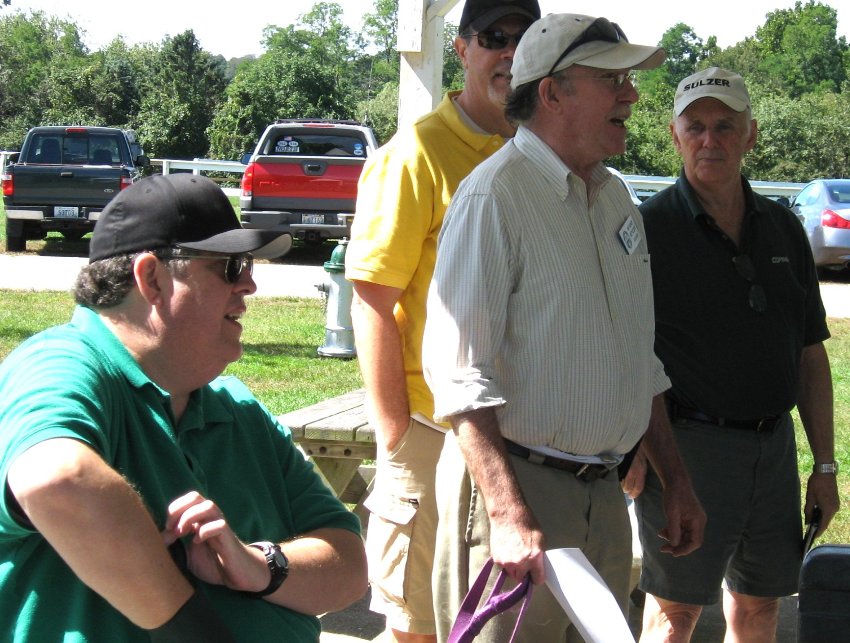 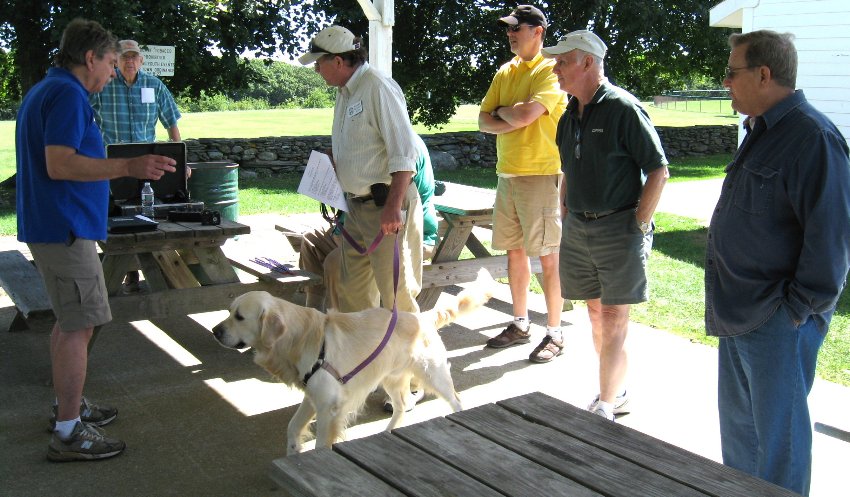 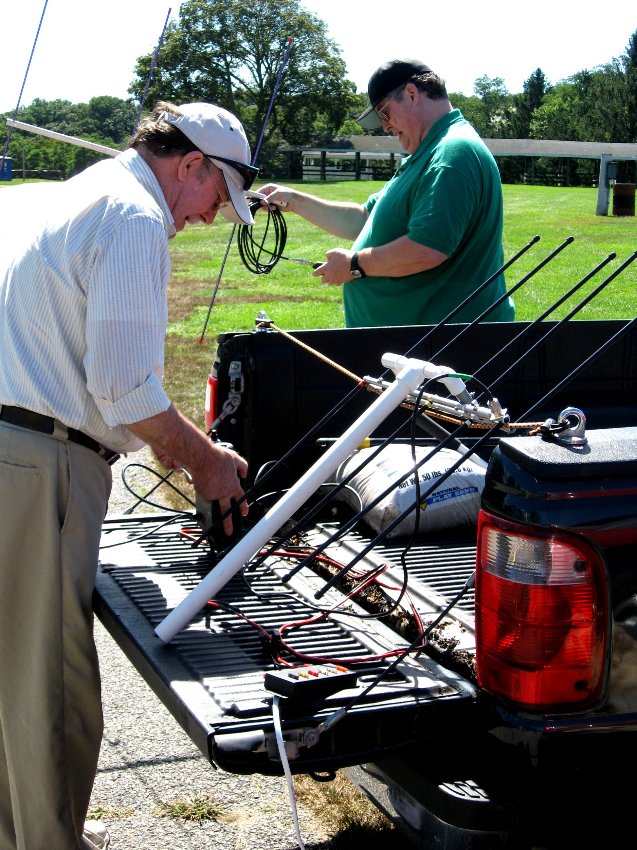 Boy Scout JOTA at Glen Park, Oct 2013
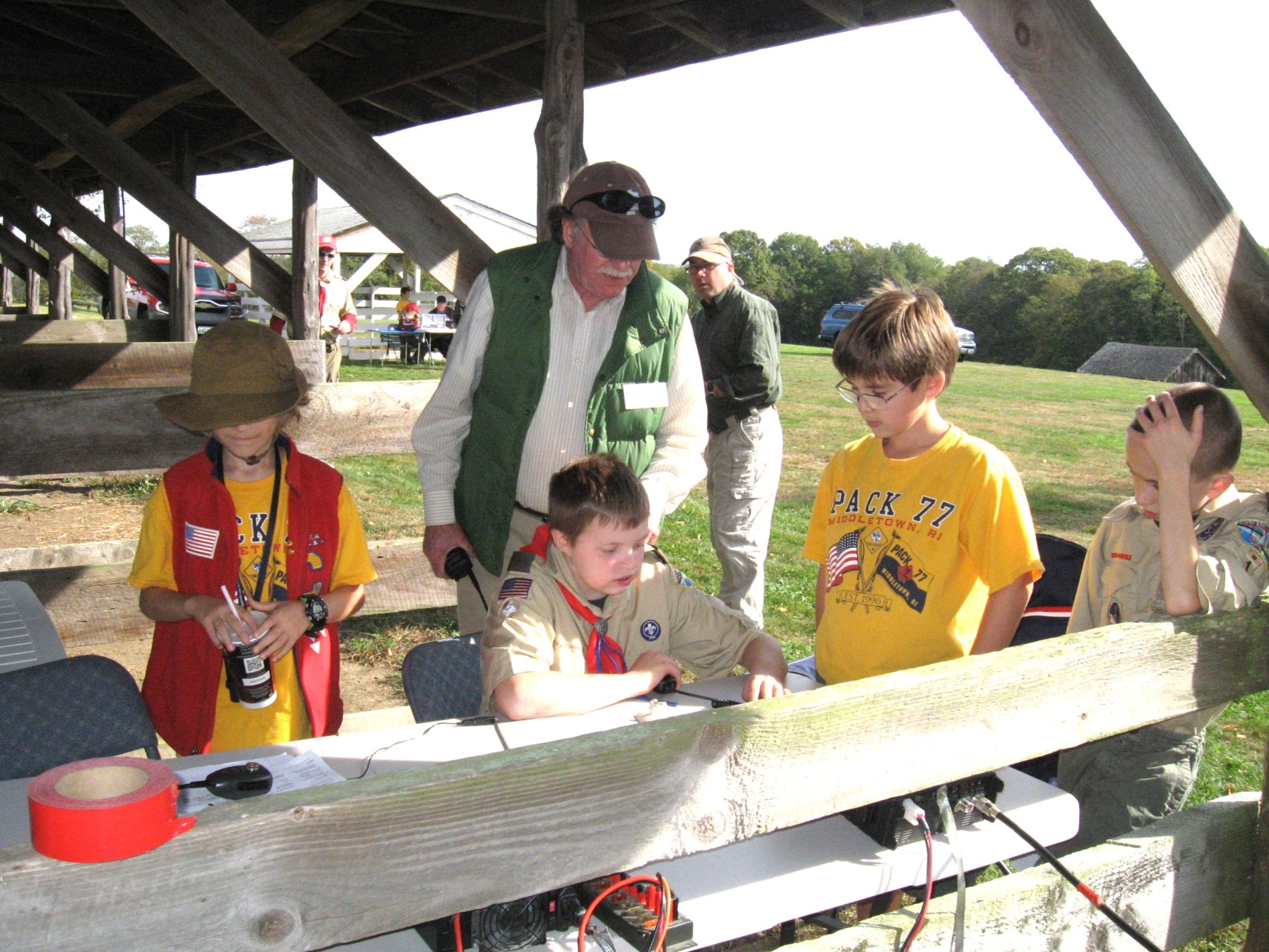 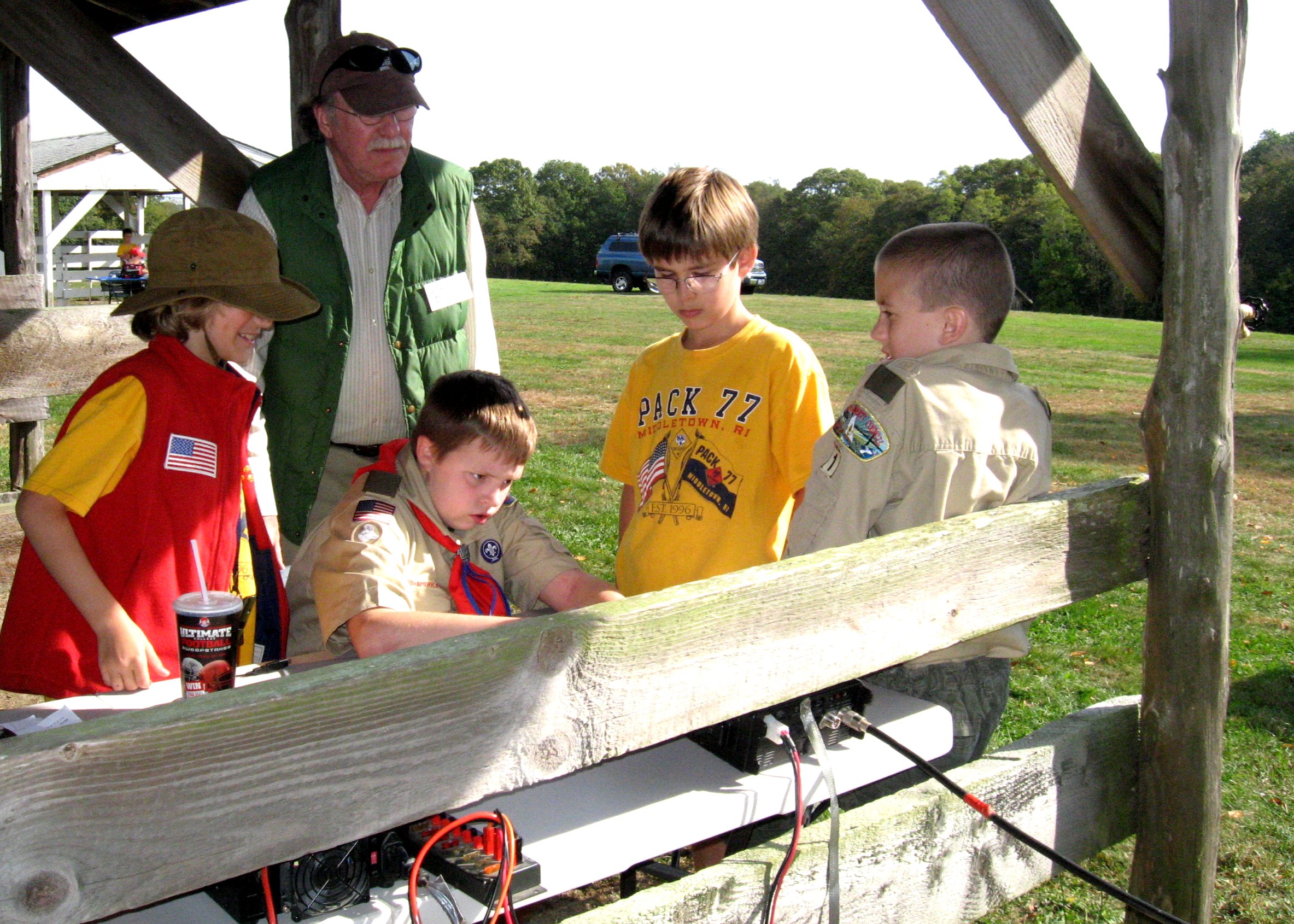 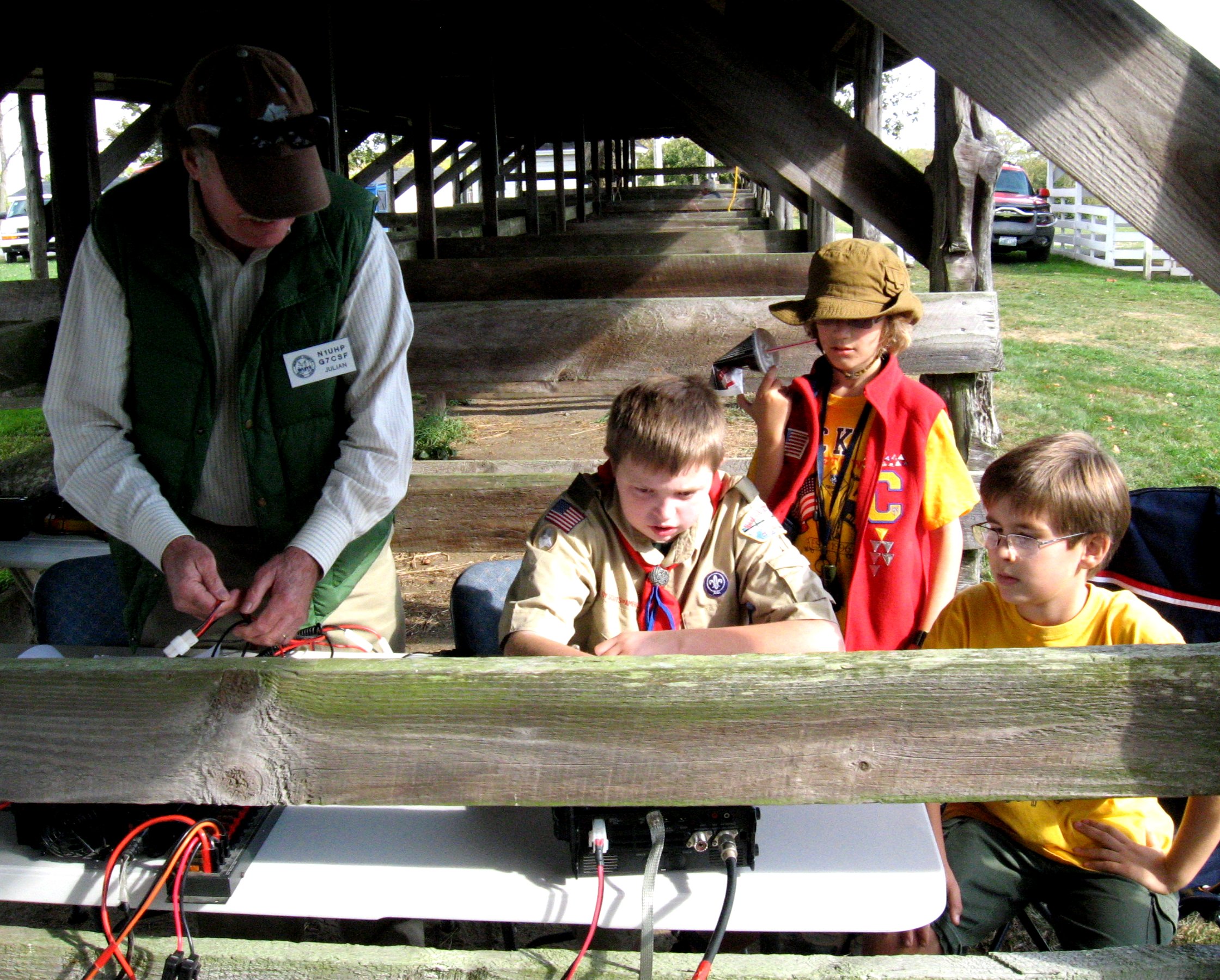 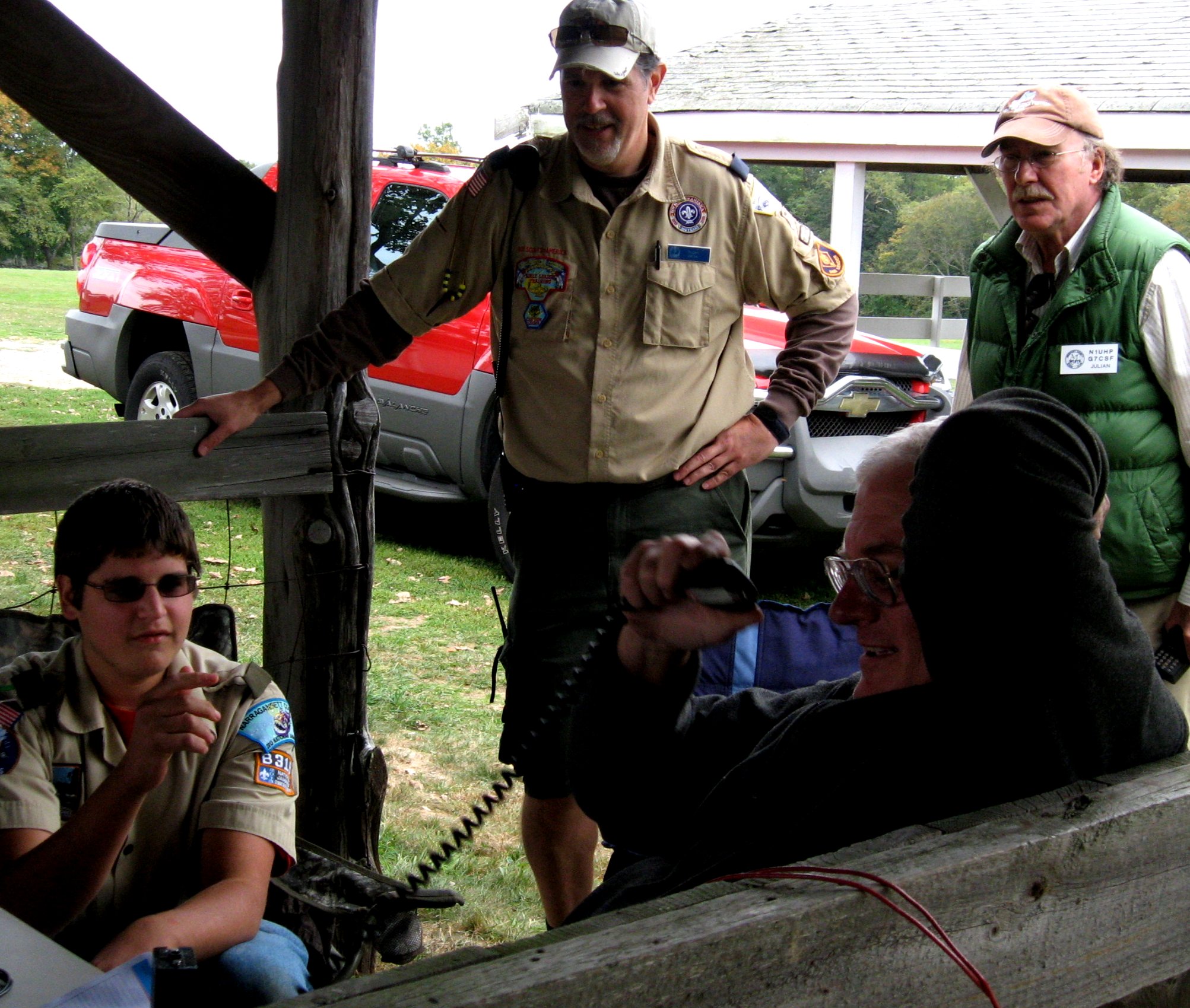 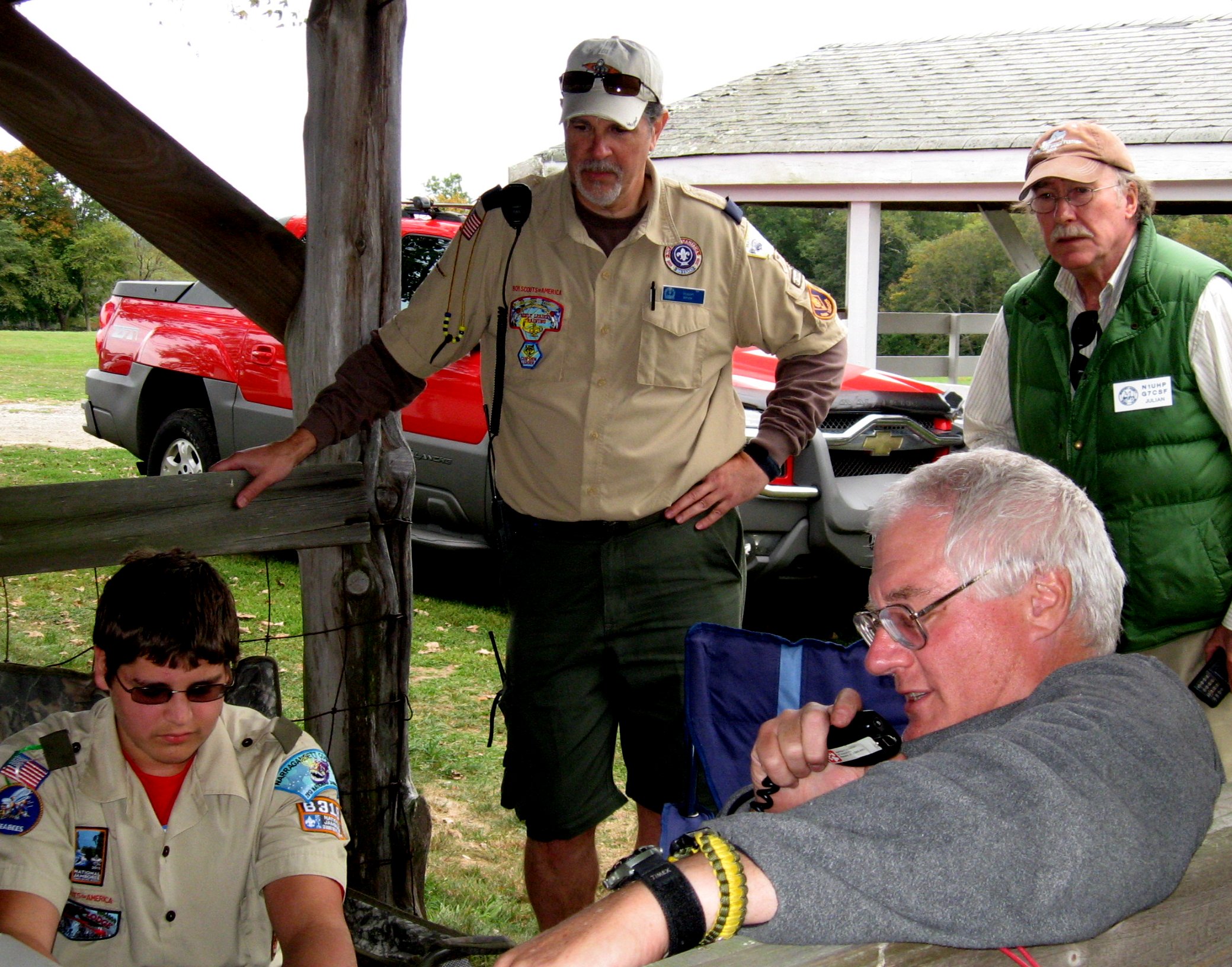 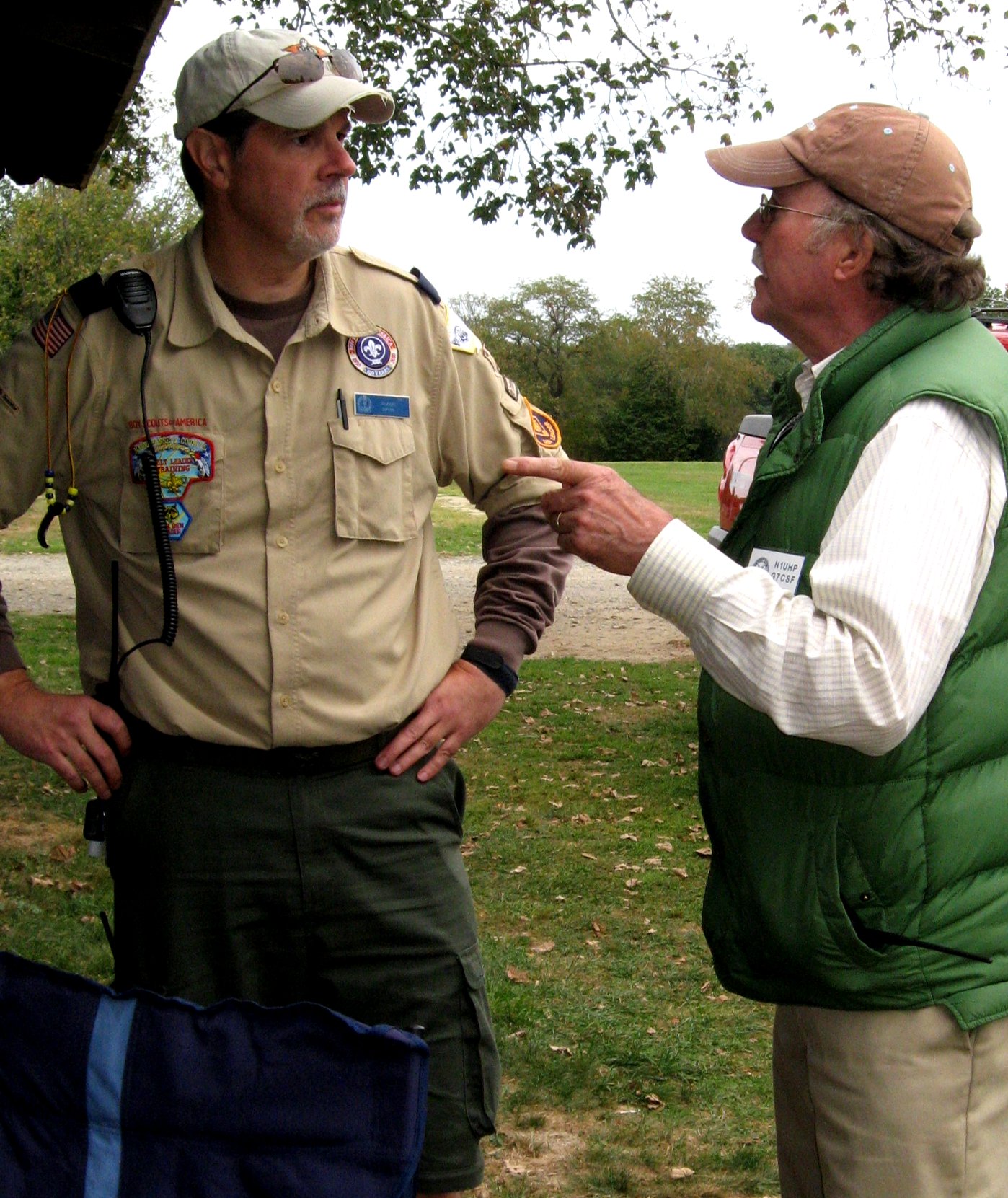 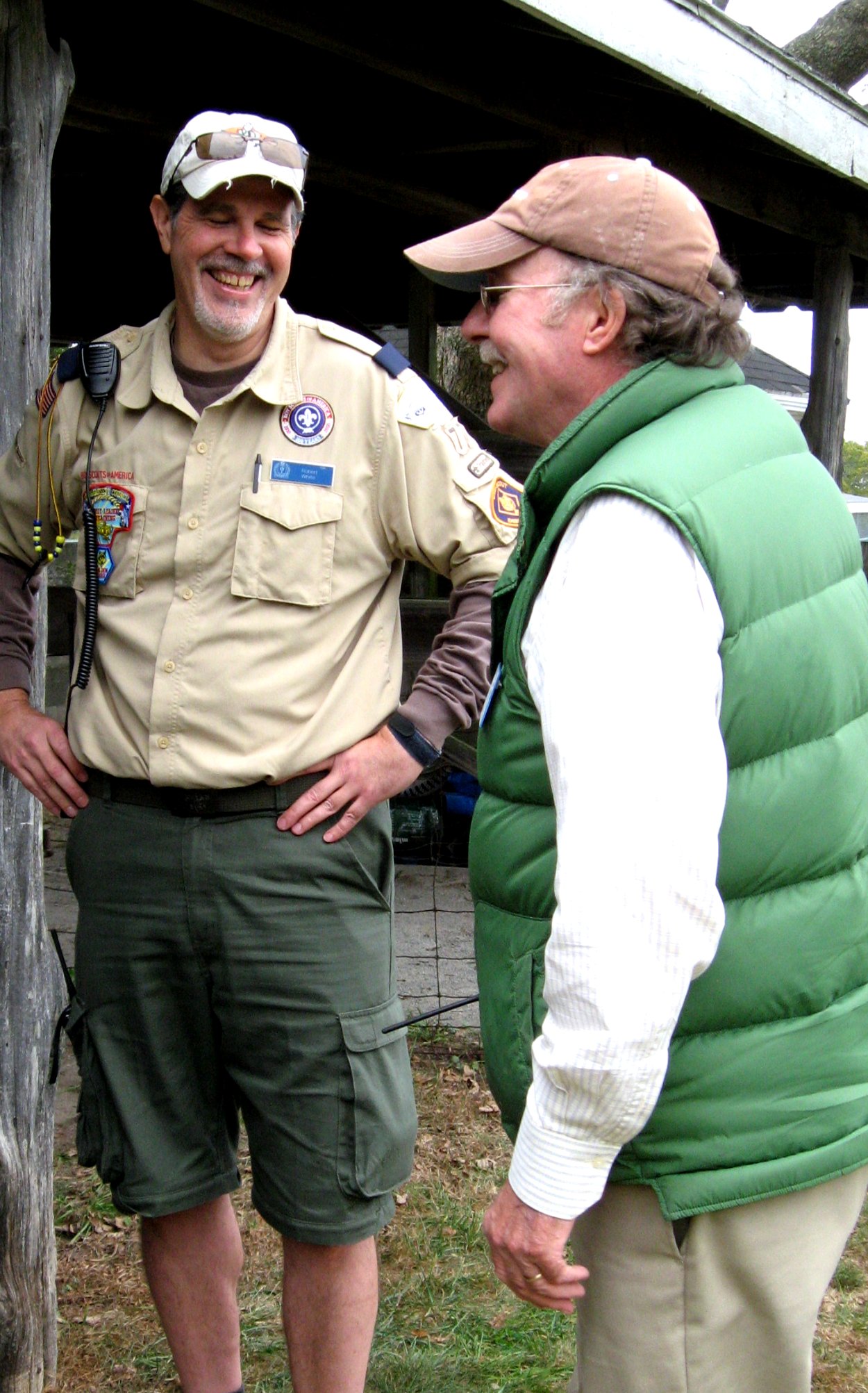 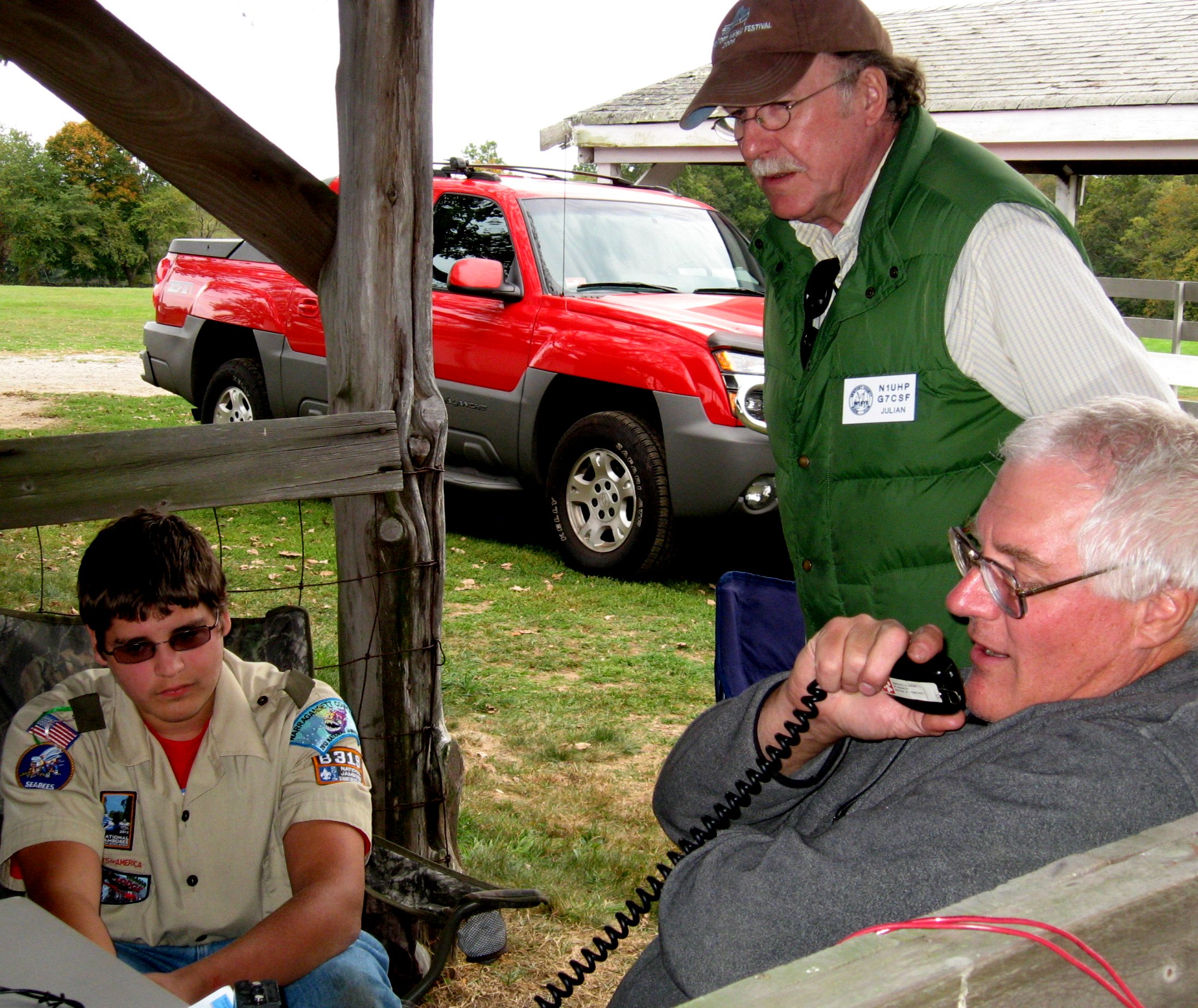 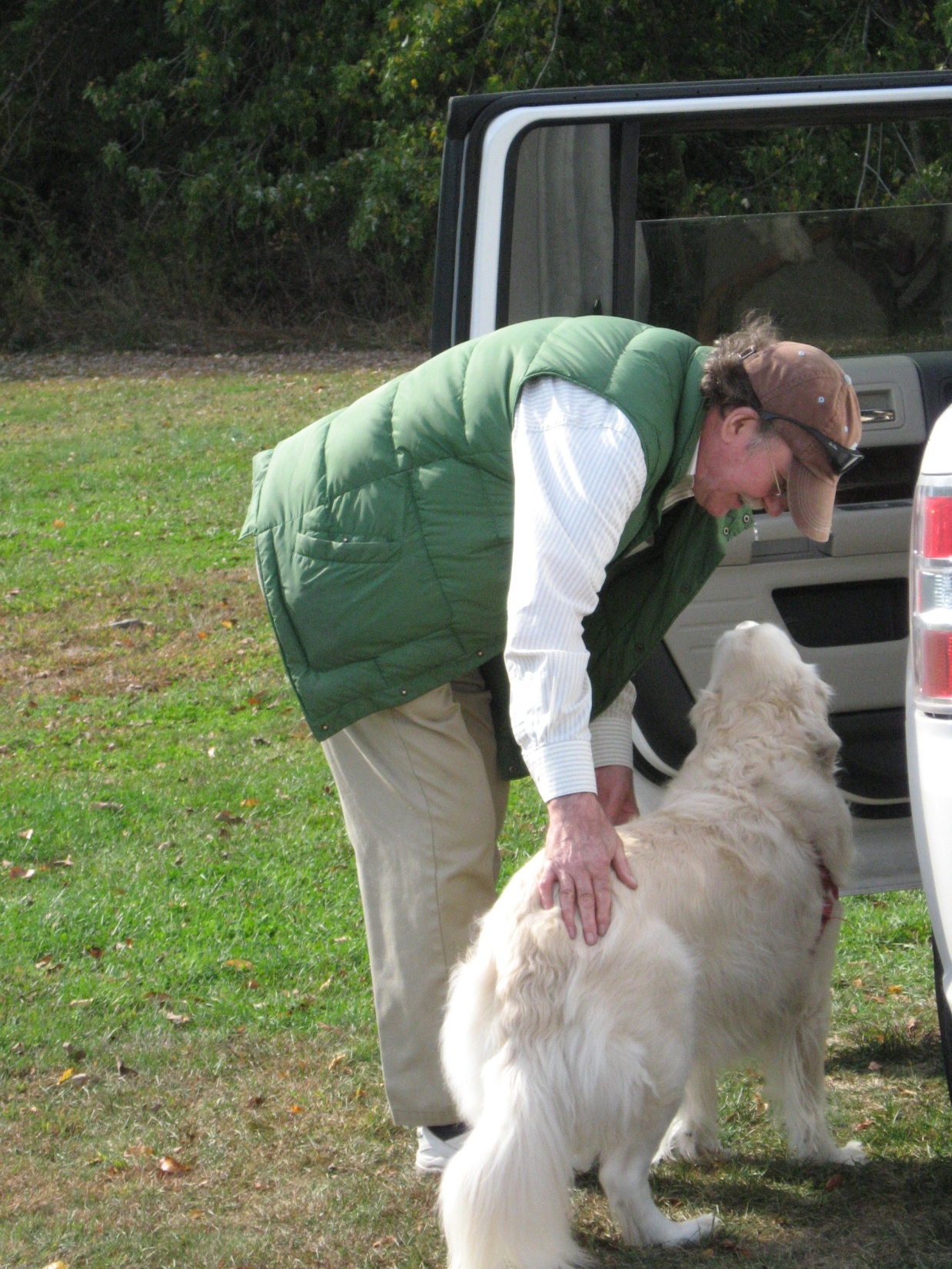 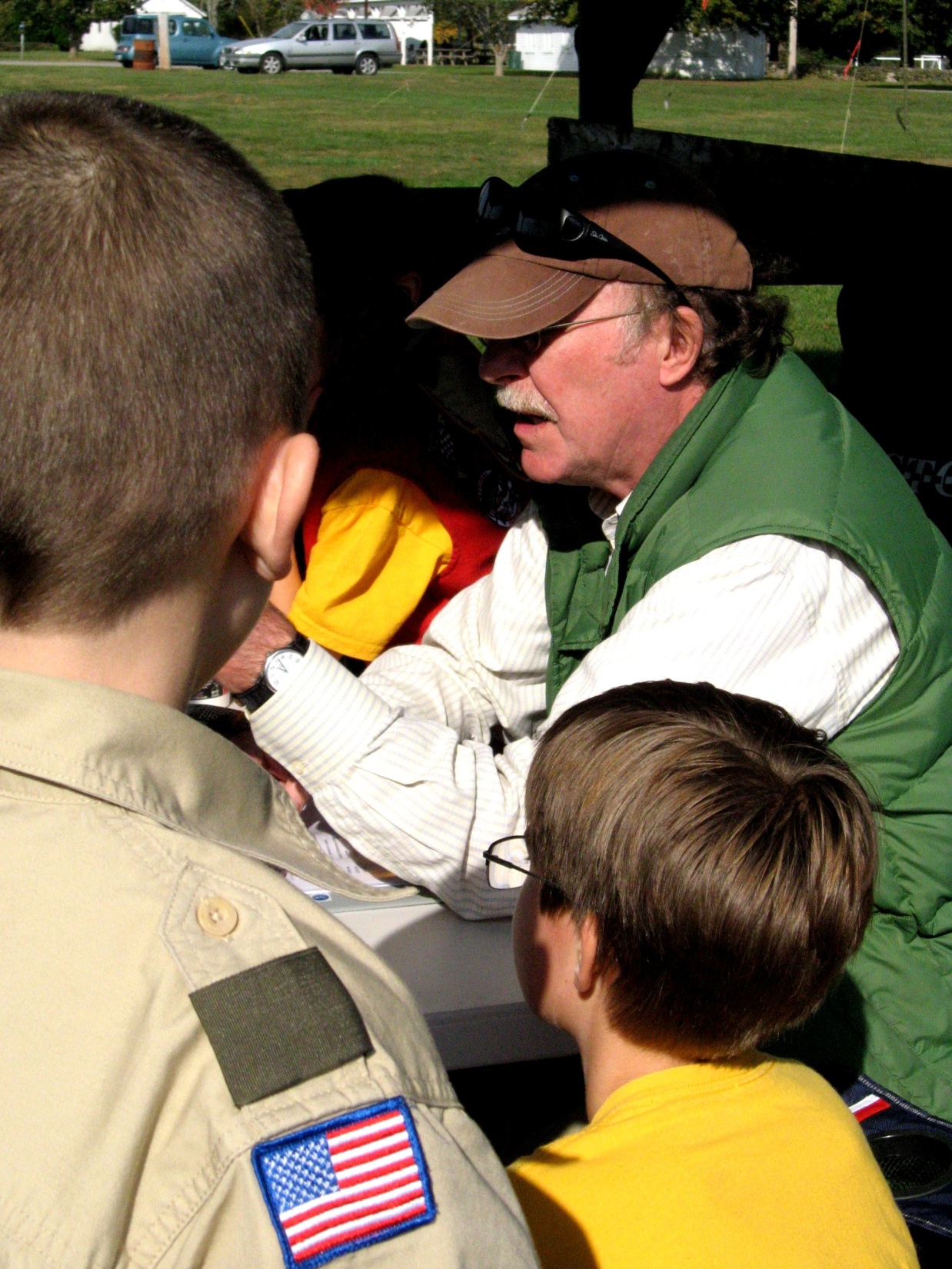 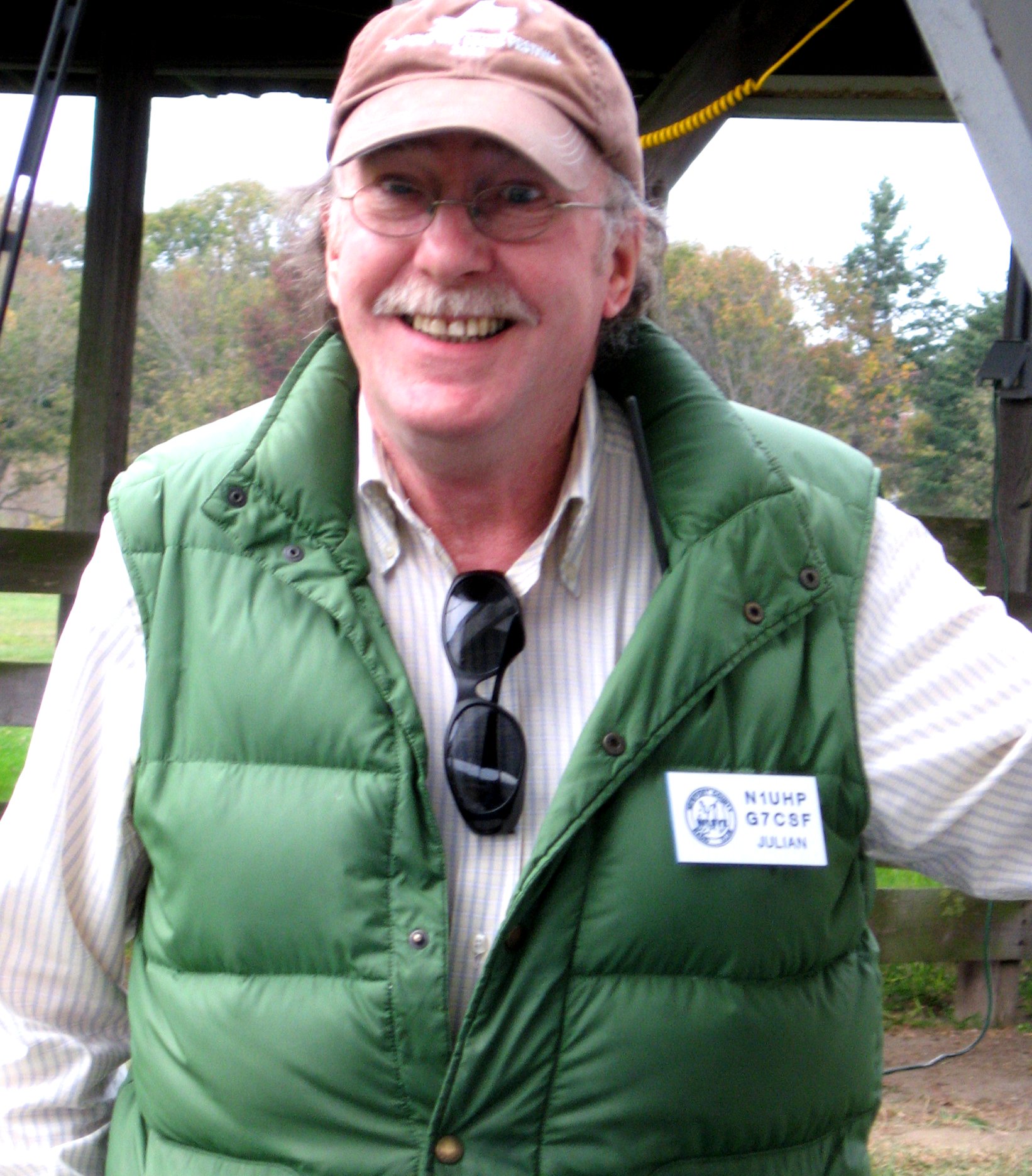 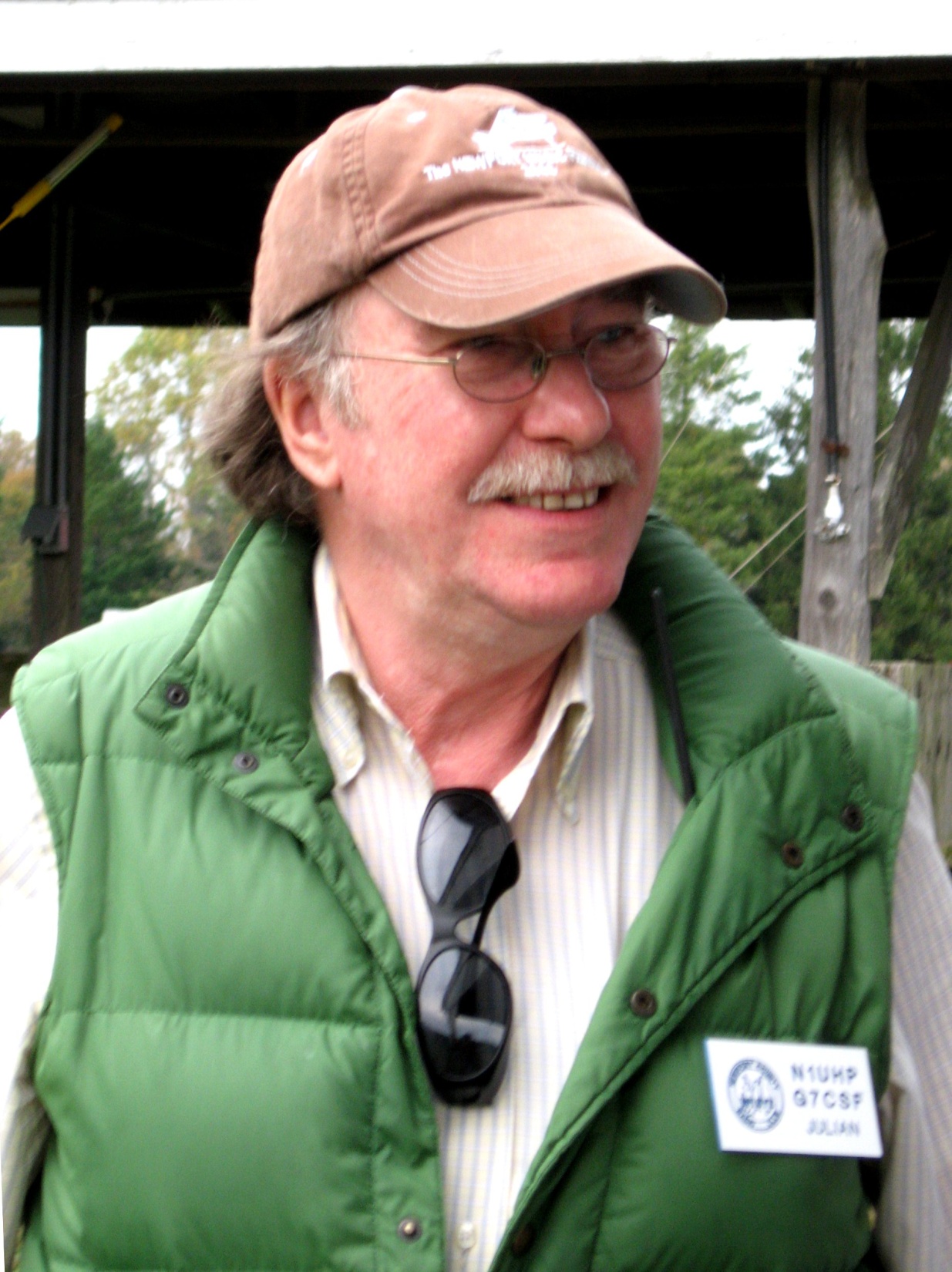